Honors 9:  Persepolis
Welcome Honors 9!
Do Now:  
Get your folder from the student center 
Have a seat. 

Homework:  outline due by the end of class on Wednesday, 3/22.

LEQs--  What is a thesis?  How can we craft a literary thesis? How can we create an outline for a literary paper?
Brainstorming
Should have evidence of some thought towards answering prompt.
Outlines
What can we put in the intro?
All body paragraphs should relate to what?
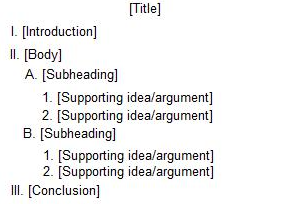 What is a Thesis for a literary Paper?
Think about your Theme essays:
Introduced text, author and argued towards a theme.  All the evidence you provided in the body paragraphs contributed to what you established as the theme.  
Other literary thesis examples:
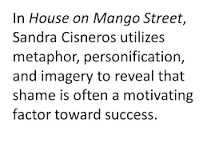 Ways to Get started:
Satrapi's Persepolis shows how Marji's ever-changing world has an impact on her identity.  Marji is most defined by.........
In Persepolis,  Satrapi shows that Marji's self-definition evolves/ changes based on …...
During class....
Work on outline due at the end of class on Wed. 2/22. 
Write out (tentative) thesis
Show how points in body paragraphs will be supported from the text/ graphics
See Class website, Honor 9 for help on thesis statements/ outline.
Rest of class:
Work on brainstorming an answer to the prompt.
Think of examples you remember most from the story.
Create a tentative thesis and write it on your brainstorming sheet.
Character Traits for Marji:  
Curious, naïve, conflicted, blunt, impressionable, scared, truth-seeking, mature, immature, impulsive, intellectual, religious, rebellious,  avant-garde,   What else?